Preacc/Linac Weekly Performance
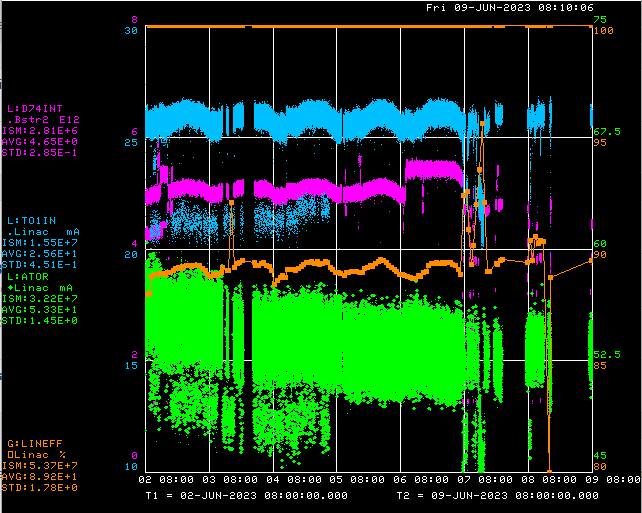 No Preacc
 Downtime
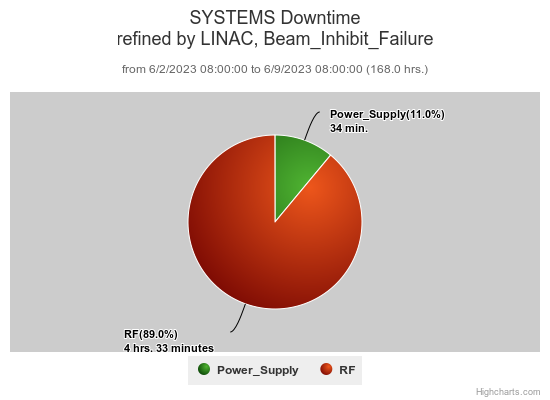 All week:
KRF2, 5 CS faults
QPS228
Weekend	LRF3 driver anode fuse/interlock failure
Monday	LRF4 LLRF reboot
Wednesday	DeBuncher phase scans
		LEBT horizontal study
		Replaced QPS228
Thursday	Replaced penetration chipmonk
		SCL 4-1 BPM troubleshooting
		PMT filter test
1
6/9/2023
Linac Machine Coordinator | 9 am Scheduling Meeting
Current Conditions/Plans
Source A – 53 mA
Linac input – 26 mA
Linac output – 23 mA, 4E12 /pulse

1 hr. enclosure access to retrieve PMT filter
2
6/9/2023
Linac Machine Coordinator | 9 am Scheduling Meeting